TRANSITION PLUS
                    
               Training Veterans 
                        and
  Transforming Rural Communities
Problem
We are failing our veterans transitioning to civilian life.
      
       Career Change 
       Purpose in Life 
       Adjust Mentally, Emotionally, Spiritually and Physically 

These things Take TIME  - which they don’t get
Result:  Chance for substance abuse, homelessness and suicide. 

“More than 20 percent of veterans with PTSD also suffer from an addiction…” Addictioncenter.com

“Daily, around 20 veterans commit suicide.  Veterans’ suicides account for 18% of the suicide deaths in the country, while they only make up 8.5% of the adult population.”  U.S. Department of Veterans Affairs
Mission
To give the needed time to transitioning military to discover a new career path, purpose for life, and healing from inward wounds, we will provide affordable housing, access to  healthcare, agricultural and small business education, all in a quiet area ready for rural renewal.
Career  Change --
Agricultural Interest – (40% want to farm)

Introduce to small Ag Businesses without Steep $ Barriers
Where we are Now
Our Phase 1 -  

High tech Areoponic Tower 	Farm 

Bee Keeping training with a Partnership with SAVE Farm in Manhattan (Open to all Bee Learners) due to GI Bill stipulations)
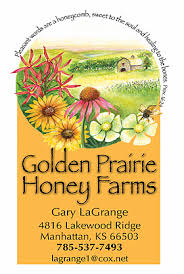 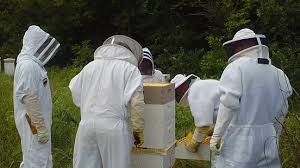 SAVE Farm Partnership – They need 1 ½ million lbs. of honey!
Summerfield has a lot of land and willing people who want bees and beekeepers on their property.
Where We Hope to Go in the Future 

Phase 2 - Goat Herding, Chicken and Egg Production

Phase 3 -  Other small business endeavors like: 

Health and Well-Being,  Construction Arts,  Sustainable Energy with Solar and Wind Farm Technology
Progress on Phase 1 - 

Secured former school building from the city of Summerfield for a low lease
Insured Building,Employees, and Students
Restored heat to SchoolCleaned up Building from being closed up
Have a Project Manager and Assistant working on Tower Start.
Have a dedicated Grant Writer who applied for a Americorp group of 8-10 young adults to come help for 10-12 weeks on the school renovations.  
Americorp Visit – Done. 
Have a possibility of a VISTA Volunteer who will work in KC with the President this summer
Tower Farm –  First dozen towers have arrived and are being experimentally planted
High Tech Super Healthy Food  - Grow up to 30% more food, 3x faster — while saving up to 90% more space and 98% more water compared to traditional growing methods! 
Towergarden.com
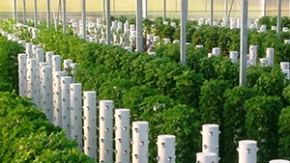 NASA developed Aeroponic Towers
Experimental  Short Tower for  Marketing
Phase 1 30- 40  towers in the School Building
Phase 2 -   
50- 60 Towers in a Commercial Greenhouse on the School Property
Our First Customer – The New Riverside Market in Blue Rapids MCP4G helped start
How-To Training

Aeroponic Growing:  
It’s a business they can get hired for, or or start their own tower farm
				
         (250,000 plants on one acre!)  

    Good for Business and Health!
What about those with a Non-  Ag interest?   

Training for Renewable Energy Skills, Construction at nearby Quality Homes  

 Education Center on site with GI Bill online    	and can hybrid with nearby colleges

Local Job Interest -   Manufacturing and Construction
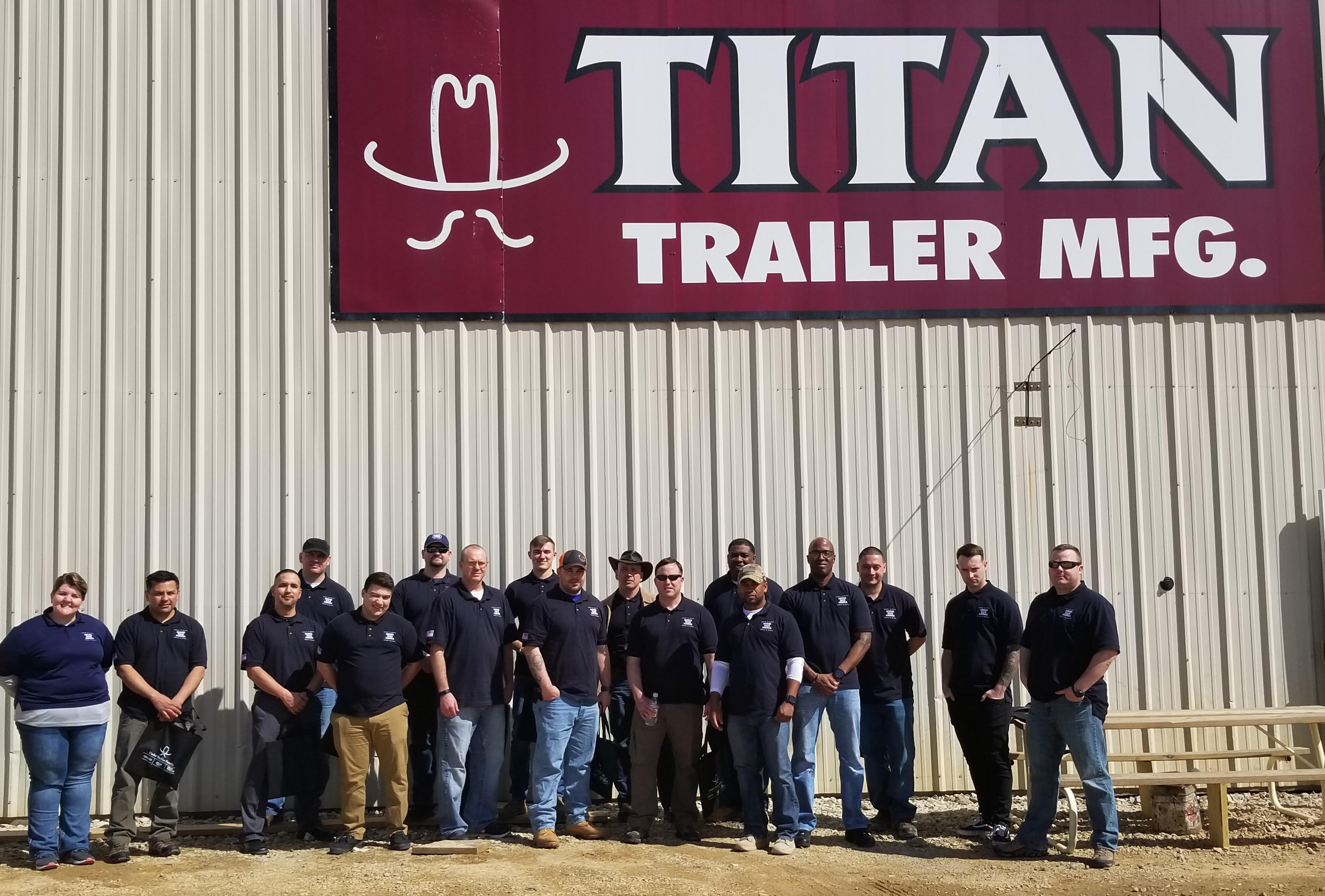 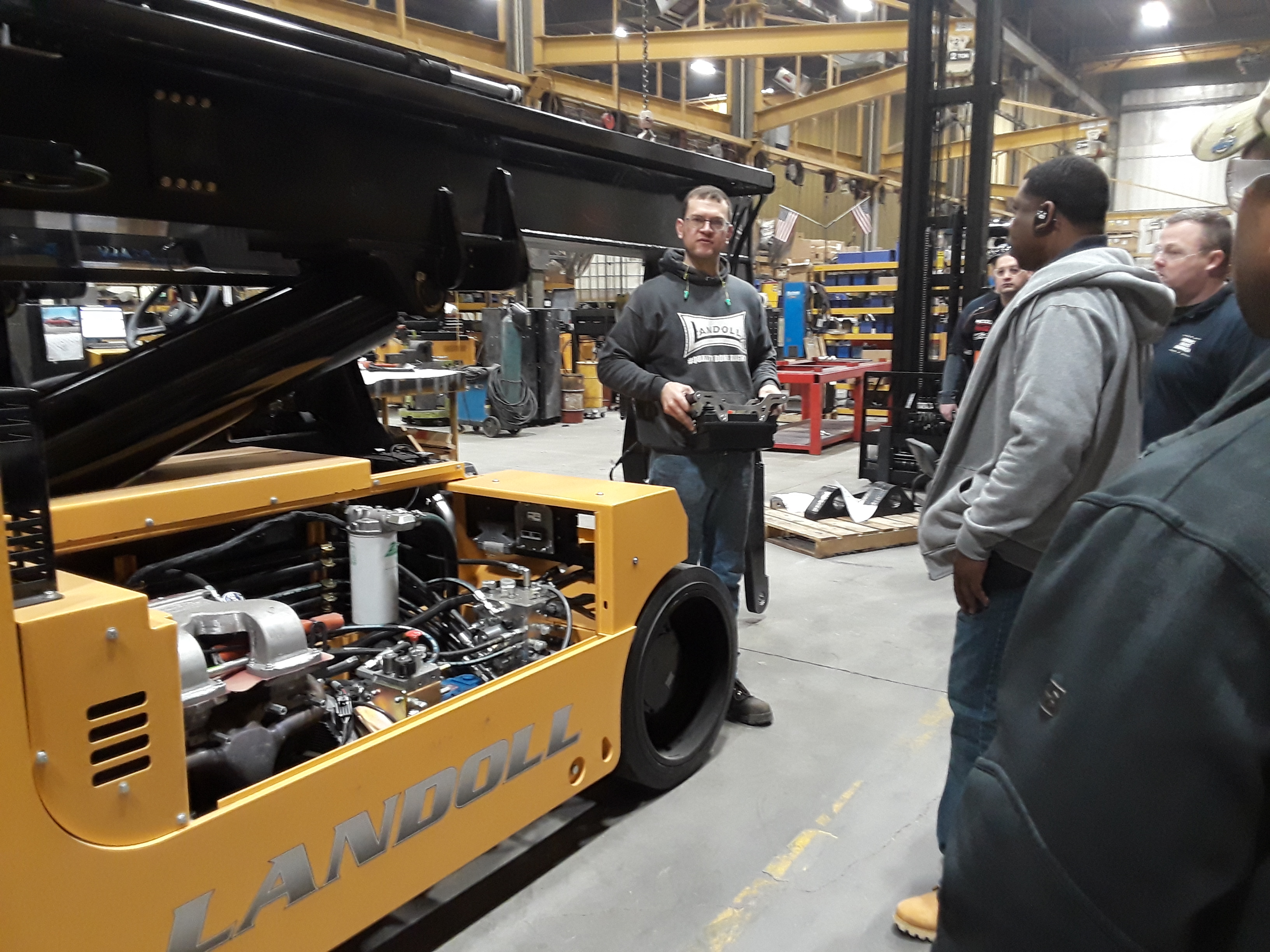 Besides Career Guidance, Transition Plus hopes to have 
 
Affordable Housing and 
Financial Counseling

Low rent Housing allows them to learn to save and manage their money for their new career 

Housing also allows for them to still connect with their tribe so they are not so alone or different.
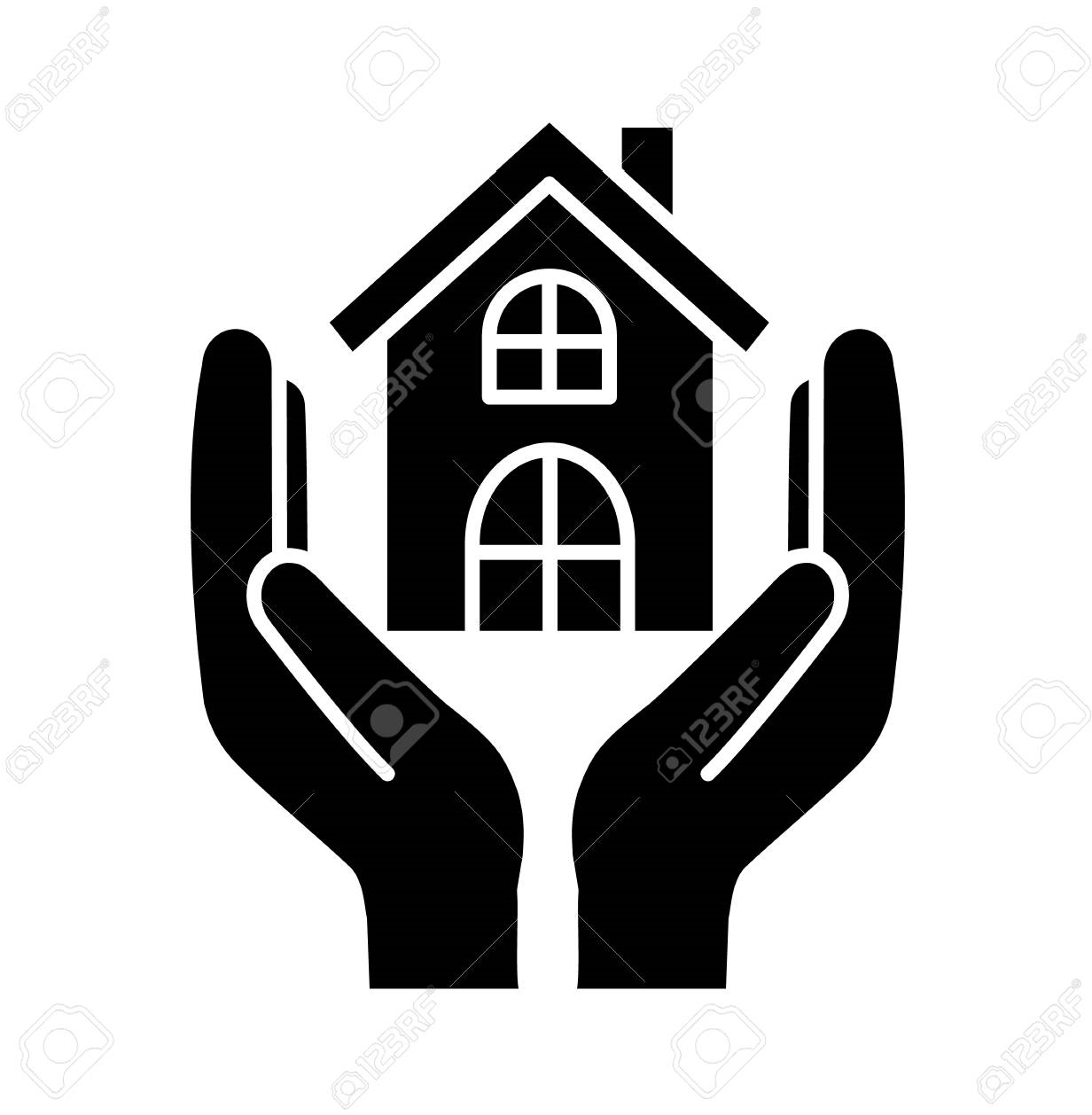 This is Another Piece – Possible Idea for  Affordable Housing
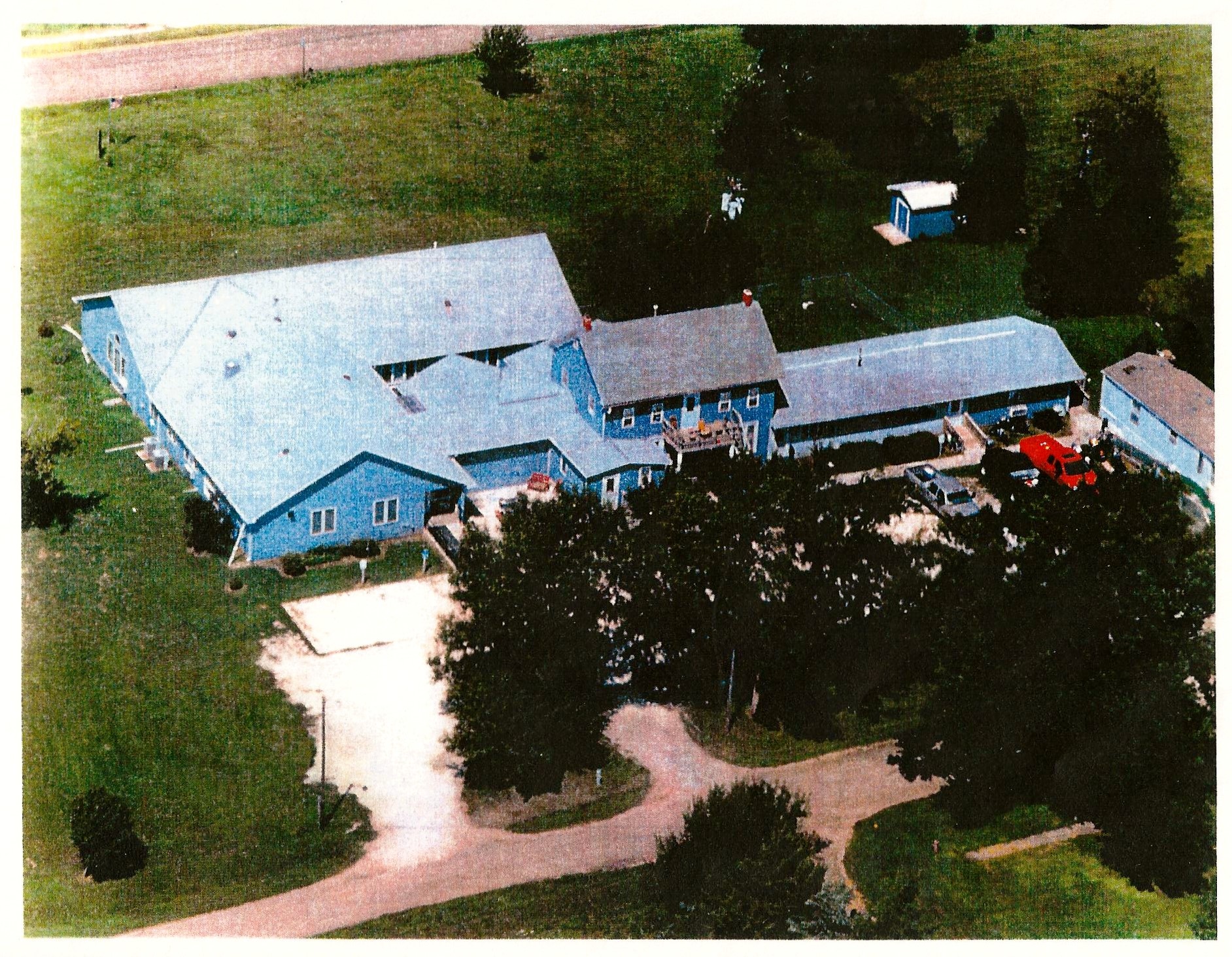 Former Vet Home with 25 rooms
Need Medical Care – 

Transition Plus 
is working toward setting up for Telemedicine able to
  access VA Hospitals and specialists.
Board Leadership– 

President, Gary Smith, Kansas City
Former Colonel, Jerry Zayas from Blue Rapids
Eco Devo, Ellen Barber, Marshall County
   Secretary
Treasurer, Dick Brumbaugh, Kansas City
Project Director, Lynn Sunderland
Former veteran chaplain  specialty in			    	mental health, Jim McNeil 
Ryan Woodyard, Blue Rapids Police Force
Partnerships


USO excited to promote Transition Plus to the transitioning military from Ft. Riley, Leavenworth and Omaha
Department of Commerce Community Service 	Tax Credits Partnership and the Donors, Community College Partnerships, 
Developing a Telemed Partnership, 
Tech Assistance for Tower Farming, Lincoln Farm
Farm Bureau – 10k grant for a Greenhouse
SAVE Farm – Manhattan, KS
Former School Building – Leased from the City of 
Summerfield
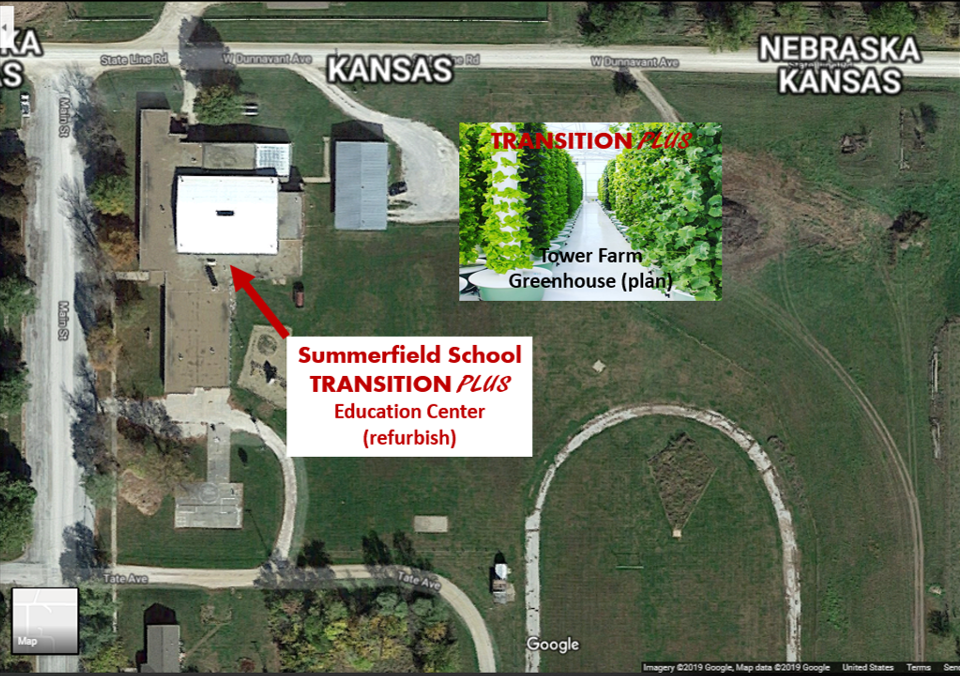 August 2019 -
Tax Credits Awarded at $300,000 -  
School Renovation and Tower Farm Start Up with Indoor and Outdoor Commercial Greenhouse 
Shared Community Kitchen
Plan that is Reproducible – This is the prototype

Empty consolidated school buildings in rural areas are everywhere.  Need a new purpose!

Need for healthy farm-to-table food grown locally is needed everywhere!

Need for Telemedicine in the rural areas is needed for better care – lower costs and better access
Veterans need time to transition  to civilian life with career discovery and healing to be successful!  

That can happen with 
                Transition Plus!
Training Veterans -  
Transforming Rural Communities
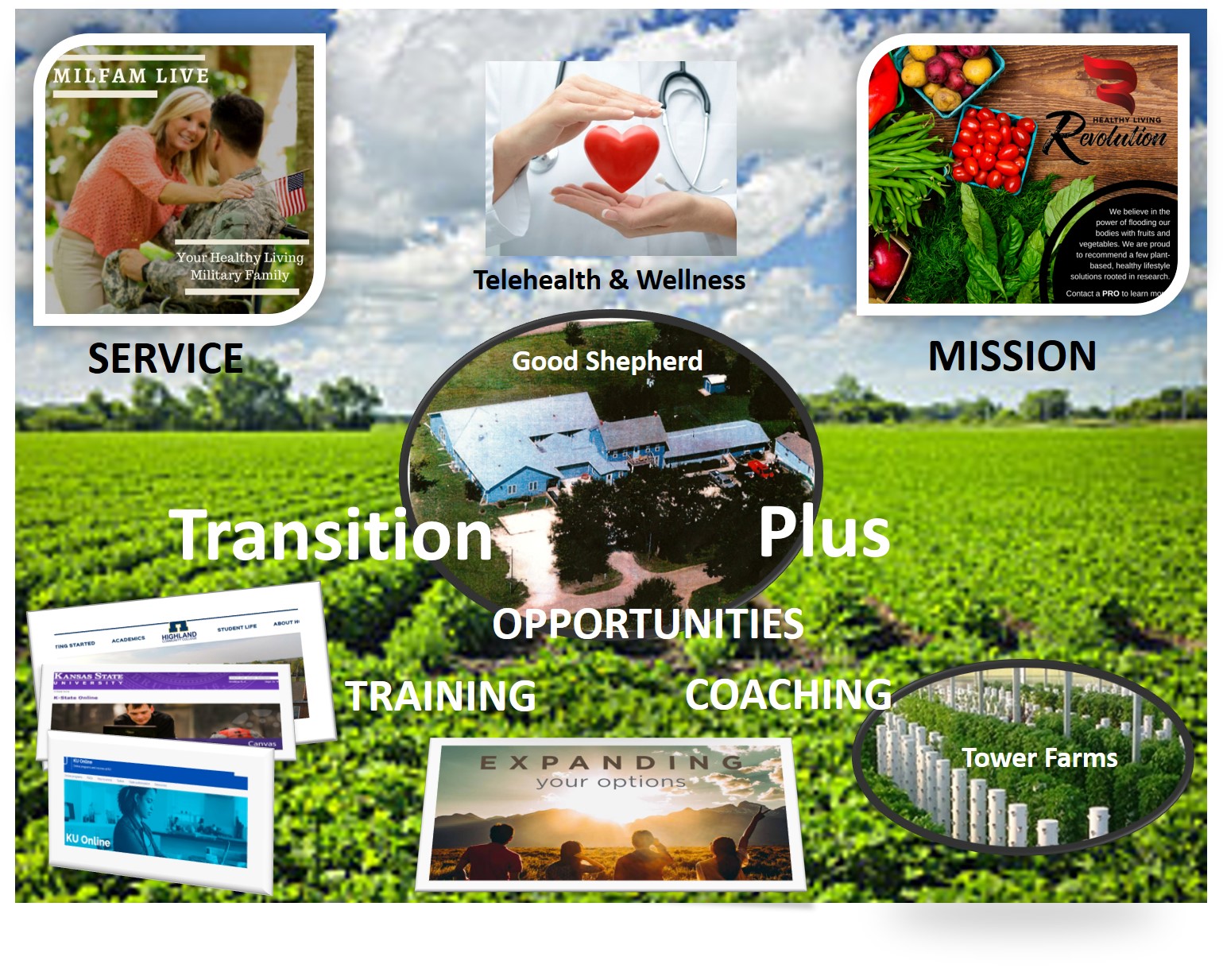 Affordable Housing
High Tech Healthy Food Growth
Ag Business Careers that are affordable
Telemedicine for Specialized Health Care
Online GI Bill Ed Career Options